Interessentanalyse
[Speaker Notes: Interessent. Tydeliggjøring av hvem som kan være prosjektets interessenter. En interessent er enhver aktør (person eller organisasjon) som påvirker eller bli påvirket av prosjektets gjennomføring eller dets leveranse og effekter. Ofte vil det også være aktuelt å skille ulike interessenter innen samme organisatoriske enhet. Eksempelvis at en bedrift ikke er en interessent, men at det kan være ulike interesser internt, gjennom at en enhet har en interesse og en annen en annen type interesse, som at IT-avdelingen og driftsavdelingen kan ha ulike interesser i et prosjekt. 
Område/tema. Forsøk kortfattet å få fram hvilket område er tema som interessent gjør seg gjeldende. Hva antas å være hovedinteresser for interessenten i prosjektet, gjerne også om det er knyttet til spesielle problemstillinger.  
Forventninger. Her gjøres en kortfattet vurdering av hvilke forventning og/eller holdninger som interessenten kan ha for prosjekter, er de positive, negative, sterke, svake og andre vurderinger som kan gjøres ut fra kjennskapen en har til interessenten.  
Påvirkning. En vurdering av på hvilken måte de kan påvirke prosjektet og dets gjennomføring knyttet til muligheter og begrensninger. Forsøk å beskrive det kortfattet.
Styrke. Gi en vurdering av i hvor stor grad interessenten kan påvirke prosjektets mulighet til å lykkes innenfor det området som interessenten gjør seg gjeldende. Her kan en vurderingsgradering eller -skala være nyttig. For eksempel en skala fra 1-5, eller annet som vurderes som hensiktsmessig prosjektet. En slik vurdering vil gjerne være et grunnlag for prioritering av interessentene. 
Tiltak. På bakgrunn av de vurderingene som er gjort i de foregående feltene/kolonnene utarbeides det forslag til hvordan interessentene skal håndteres gjennom å utarbeide tiltak eller strategier som kan iverksettes om nødvendig.]
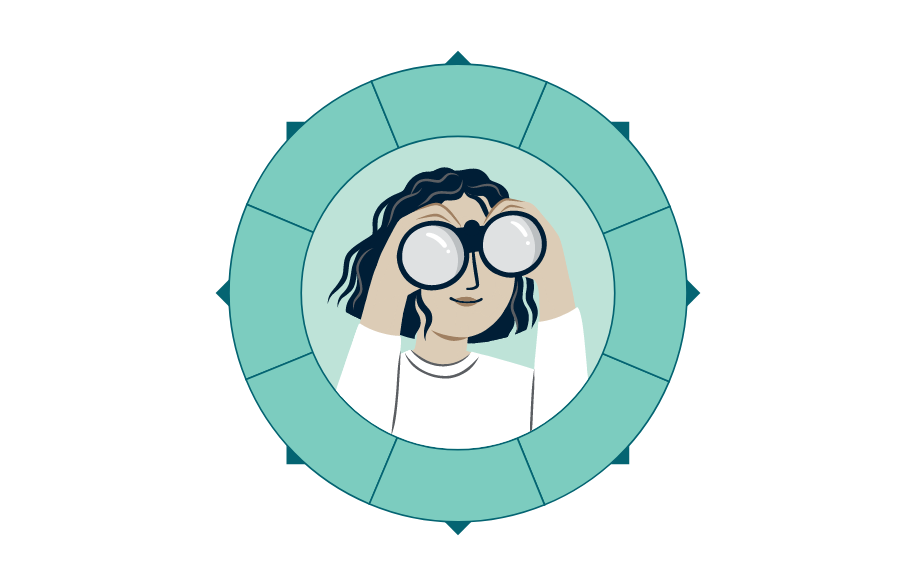 1
8
2
7
3
6
4
5
[Speaker Notes: Forover
Prosjektlederen må ivareta prosjektets fremdrift og planer. Det innebærer planlegging både på milepælsnivå og på detaljnivå.
Bakover
Man må følge opp de planer og aktiviteter som er bestemt. Rapportering og kontroll er derfor sentrale funksjoner for en prosjektleder å ta.
Oppover
Relasjonen til prosjekteier og basisorganisasjonener sentral for en prosjekteier. Siden et prosjekt handler mye om usikkerhet og endring, må prosjektleder ofte ha en løpende dialog og foreta avklaringer.
Utover
Avhengig av prosjektet må prosjektlederen involvere interessenter så mye som mulig. Det kan være å sikre nødvendig eierskap og foreta nødvendige avklaringer.
Nedover
Prosjektlederen må ha god kontakt med prosjektteamet sitt. Det omfatter støttende ledelse, hjelp til å fortolke oppgaver og informasjon.
Innover
Dette handler om å rette oppmerksomhet mot sin egen roll. i prosjektet og vurdere denne.
Internt
Prosjektlederen må forstå prosjektets effektmål og verdiskapning inn mot basisorganisasjonens effektmål og strategier.
Eksternt
Prosjektlederen må forstå hvorfor oppdragsgiver har initiert endring og ha oppmerksomhet mot at effektmål for prosjektet også er i overenstemmelse med oppdragsgiverorganisasjonens visjoner og strategi.]
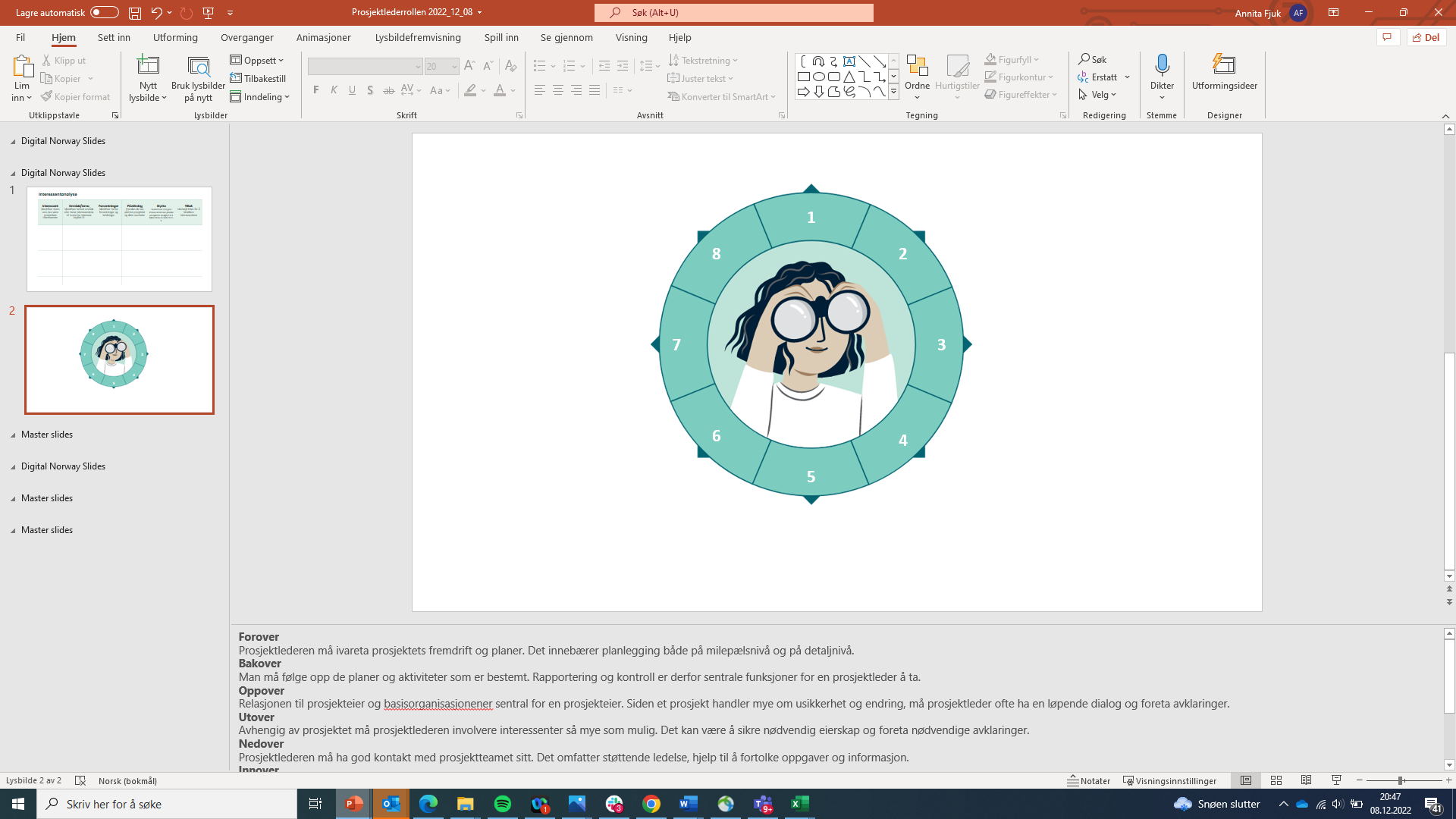